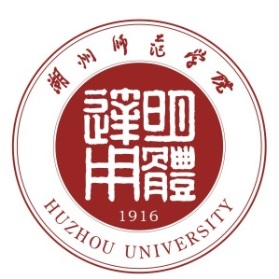 MPD IB Chair Candidate presentation
Fuqiang Wang (Huzhou University)
Why am I interested?
IB is the governing body of the collaboration, and is very important for the success of the experiment

It is particularly important at early stage of a collaboration/experiment, to set rules and precedents

Serving as IB chair is a good opportunity to make strong contributions
Fuqiang Wang
The second Collaboration meeting of the MPD and BM@N experiments at NICA, October 29-39, 2018
2
How am I qualified?
Conducted researches at AGS (student), SPS (postdoc), RHIC & LHC (faculty)

Served in leadership roles in major experiments

Served on STAR council

Served on STAR Talks Committee
Fuqiang Wang
The second Collaboration meeting of the MPD and BM@N experiments at NICA, October 29-39, 2018
3
What are important aspects?
Institutions
Keep all institutions active
Fair distribution of credits
Foster collegial environment
Productivity and promotion of young people
Work with management
Common goals
Identify and remind of collaboration’s concerns
Communicate with JINR
Secure support from funding agencies
Bylaws and rules
Collaboration bylaws
Publications policies
Organize effective IB meetings
Conduct elections
Fuqiang Wang
The second Collaboration meeting of the MPD and BM@N experiments at NICA, October 29-39, 2018
4
Immediate tasks
Support the Spokesperson to form an effective management team
Discuss how to conduct IB business
standing committees
well-thought through procedures, protocols ahead of time
automatic database and approval procedures
Help secure funding for detectors and manpower for their timely constructions
Ensure full participation of all institutions in hardware/software projects
Make sure the experiment will start off successfully and produce good initial physics
Fuqiang Wang
The second Collaboration meeting of the MPD and BM@N experiments at NICA, October 29-39, 2018
5
Thank you！

благодарю вас !

谢谢！
Fuqiang Wang
The second Collaboration meeting of the MPD and BM@N experiments at NICA, October 29-39, 2018
6